Контакты:г. Краснознаменск, Московская область, ул. Связистов, д.9тел.: 8-495-589-92-66почта: info@krzpp.ru; hr@krzpp.ru сайт: krzpp.ru
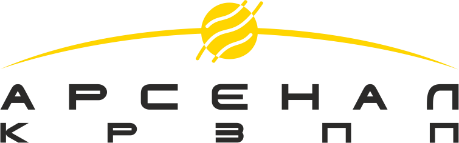 АО «Арсенал» КрЗПП»
АО «Краснознаменский завод полупроводниковых приборов «Арсенал» занимается разработкой и серийным изготовлением полупроводниковых и электротехнических компонентов с повышенными эксплуатационными характеристиками.

    Основными направлениями серийного производства являются:
- транзисторы и диоды в металлополимерных корпусах для поверхностного монтажа;
- интегральные микросхемы;
- мощные карбид кремниевые транзисторы;
- высокочастотные кабельные сборки;
- низкочастотные электрические жгуты;
- ответвители мультиплексного канала передачи данных (МКИО).
ЦЕЛЕВОЕ ОБУЧЕНИЕ
НАПРАВЛЕНИЕ ПОДГОТОВКИ  
11.03.04 – Электроника и наноэлектроника
Для заключения договора по целевому обучению необходимо: 
   
    - Созвониться с ответственным за целевой набор по телефону
       8-495-589-92-66 (доб.7728).
    - Пройти собеседование.
    - Заполнить заявку.
    - Пакет документов предоставить в ВУЗ.
    - Поступить по выбранному направлению.
    - Заключить договор целевого обучения с АО «Арсенал» КрЗПП».

МЕРЫ ПОДДЕРЖКИ
ВО ВРЕМЯ ОБУЧЕНИЯ

   - Гарантированное трудоустройство после окончания ВУЗа.
   - Прохождение всех видов практики.
   - Дополнительная стипендия от АО «Арсенал» КрЗПП».